BUSINESS COMMUNICATION & REPORT WRITING
Department of Business Administration
University of Sargodha, Sub-Campus (Bhakakr)
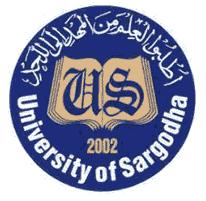 EFFECTIVE LISTENING
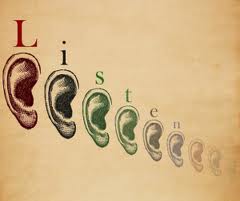 ’
Best Way To Persuade
"One of the best ways to persuade others is with your ears - by listening  to them." (Dean Rusk )
Nature has given us one tongue, but two ears, so that we may hear from others twice as much as we speak. 
Listening skills are the ways to help you listen something more effectively
When people compliment someone on being a great communicator, they often mean that the person is a good listener." 
                                    (Joseph Sommerville, PhD)
We Spend a lot of Time Listening
Based on the research of: Adler, R., Rosenfeld, L. and Proctor, R. (2001) Interplay: the process of interpersonal communicating (8th edn), Fort Worth, TX: Harcourt.
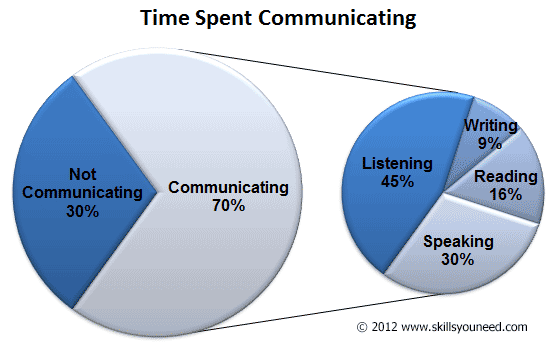 EFFECTIVE LISTENING
Listening is the ability to accurately receive and interpret messages in the communication process
Listening is key to all effective communication, without the ability to listen effectively messages are easily misunderstood – communication breaks down and the sender of the message can easily become frustrated or irritated
It is a wrong concept that listening is a neglected skill and comes naturally
A human’s listening efficiency is no more than 25-30%
EFFECTIVE LISTENING
Definition:
According to Dumont and Lenon 
	“Listening is the complex process of Receiving, focusing, Deciphering, accepting and storing what we hear.”

“Listening is the process of receiving, constructing meaning from, and responding to spoken and/or nonverbal messages”.
(International Listening Association)
Importance of Listening
In organizations it is of paramount nature and through listening business people receive information, news, instructions suggestions and guidelines
Listening is so important that many top employers provide listening skills training for their employees
This is not surprising when you consider that good listening skills can lead to: better customer satisfaction, greater productivity with fewer mistakes, increased sharing of information that in turn can lead to more creative and innovative work
Importance of Listening
Many successful leaders and entrepreneurs credit their success to effective listening skills. Richard Branson frequently quotes listening as one of the main factors behind the success of P&G
Effective listening is a skill that underpins all positive human relationships, spend some time thinking about and developing your listening skills – they are the building blocks of success
Employability Skills and Customer Service Skills for more examples of the importance of listening in the workplace
Importance of Listening
A manager who has poor habits of listening can not communicate effectively to his subordinates
Good listening skills also have benefits in our personal lives, including: A greater number of friends and social networks, improved self-esteem and confidence, higher grades at school and in academic work and even better health and general well-being
Studies have shown that, whereas speaking raises blood pressure, listening brings it down
HEARING AND LISTENING DISTINGUISHING
Hearing: 
It is just recognition of sounds weather these are organized or disorganized
We hear all sort of voices without paying attention to our conscious and sub-conscious
Listening:
Listening means paying attention not only to the story, but how it is told, the use of language and voice, and how the other person uses his or her body language
Your ability to listen effectively depends on the degree to which you perceive and understand these messages
Kinds of Listening
Discriminative Listening
Discriminative listening is first developed at a very early age – perhaps even before birth
This is the most basic form of listening and does not involve the understanding of the meaning of words or phrases but merely the different sounds that are produced
In early childhood, for example, a distinction is made between the sounds of the voices of the parents – the voice of the father sounds different to that of the mother
Discriminative listening develops through childhood and into adulthood.  As we grow older and develop and gain more life experience, our ability to distinguish between different sounds is improved
Differences include many subtleties, recognizing foreign languages, distinguishing between regional accents and clues to the emotions and feelings of the speaker
Kinds of Listening
Comprehensive Listening
 Comprehensive listening involves understanding the message or messages that are being communicated
To comprehend the meaning requires first having a lexicon (Vocabulary) of words at our fingertips and also all rules of grammar and syntax (the arrangement of words and phrases to create well-formed sentences in a language) by which we can understand what others are saying
The same is true, of course, for the visual components of communication, and an understanding of body language helps us understand what the other person is really meaning.
Comprehension listening is also known  as content listening, informative listening and full listening
Kinds of Listening
Informational Listening
Whenever you listen to learn something, you are engaged in informational listening
This is true in many day-to-day situations, in education and at work, when you listen to the news, watch a documentary, when a friend tells you a recipe or when you are talked-through a technical problem with a computer
When we’re listening to learn or be instructed we are taking in new information and facts, we are not criticizing or analyzing
Kinds of Listening
Critical Listening
Critical listening is listening in order to evaluate and judge, forming opinion about what is being said
Judgment includes assessing strengths and weaknesses, agreement and approval
This form of listening requires significant real-time cognitive effort as the listener analyzes what is being said, relating it to existing knowledge and rules, whilst simultaneously listening to the ongoing words from the speaker
Biased listening
Biased listening happens when the person hears only what they want to hear, typically misinterpreting what the other person says based on the stereotypes and other biases that they have
Kinds of Listening
Appreciative Listening
Appreciative listening is listening for enjoyment.  A good example is listening to music and poetry, especially as a way to relax
Sympathetic listening
In sympathetic listening we care about the other person and show this concern in the way we pay close attention and express our sorrow for their ills and happiness at their joys
Kinds of Listening
Rapport Listening
When trying to build rapport with others we can engage in a type of listening that encourages the other person to trust and like us. 
A salesman, for example, may make an effort to listen carefully to what you are saying as a way to promote trust and potentially make a sale.  This type of listening is common in situations of negotiation
Rapport listening is also known as Relationship Listening
FACTORS CAUSING LISTENIG FAULTS
Selfish Behavior:
Sometimes we become selfish and do not give importance to a speaker what he says
We do not give opportunity to a speaker for clarifying his arguments
Problem in listening appears when we give importance to only our opinions and suggestions
Disturbances:
It blocks way of listening and divert attention of a listener
It can be 
External (Noise, Abnormal Temperature, Glaring Light, Poor dressing of speaker, Inappropriate Gestures)
Internal: (Daydreaming, Nervous Problem or Headache)
FACTORS CAUSING LISTENIG FAULTS
Thinking Speed:
Difference between speed of delivery (Of Speaker) and Speed of Thinking (Of Listener) can cause blockage in listening process and main reason behind this is the improper Lag Time
Premature Evaluation:
Sometimes listener becomes impatient and he makes premature Evaluations, Judgments and Conclusions without listening the complete thoughts of a listener
Semantic Stereotype:
When a speaker uses his favorite words again and again then these repeated words cause disturbances in a listening process
Repeated words hammer the brain of a listener and he gets irritated
FACTORS CAUSING LISTENIG FAULTS
Poor Delivery:
It is important how a speaker delivers his speech and a poor delivery results in boring and uninteresting
Monotonic delivery of speech looses interest of listener and puts them into a sleep
Inaccurate pronunciation and excessive use of gestures create doubts about skills of a good speaker
Prejudice against Speaker:
Prejudice in a listening process is the Unreasonable Dislike of a speaker
Sometimes listeners focus on “Who is saying” instead of “What is saying”
It results in miscommunication and hate against one person
TECHINIQUES TO IMPROVE LISTENING
Control Disturbances:
By controlling External and Internal Disturbances we can be active listeners and this will enhance our listening competency
Proper Use of Lag Time:
Lag Time:   Difference between thinking and speaking speed is known as Lag Time
Most of us can utter 80-160 words per minute but we can think 800 words per minute
It shows that we have a plenty of time to listen and we begin to miss the speaker’s point
By using Lag Time Properly we can enhance listening efficiency
TECHINIQUES TO IMPROVE LISTENING
Avoid Premature Evaluations:
A good listener should adopt tolerance and an opportunity must be given to speaker to speak
Listening process stops when we think that we know that what a speaker is saying
We should avoid anticipations (Expectations)
Be Broad Minded:
Sometimes we all have feelings of Biasness and Grudge (Feeling of Dislike)
A listener should be open minded and chance must be given to speaker to speak to make his point clear
Hence we should be free from all prejudice and biases against the speaker to improve our listening competence
TECHINIQUES TO IMPROVE LISTENING
Have Friendly Feelings For Speaker:
A listener must have friendly feelings for speaker and visualize the matters from his point of view
The more we are friendly the more we will be courteous to understand a message
To improve our listening we should be courteous to the speaker
Prepare Notes:
A listener should get main points and write them down
We should focus on facts and ideas elaborated by the speaker and these short notes will also help the listener in comprehending the message effectively
TECHINIQUES TO IMPROVE LISTENING
Do Not Interrupt:
A listener should be patient and interruption during speech or lecture may block listening process
A show of knowledge may reduce the speaker importance
A listener should not break speaker’s chain of thoughts
Listen to Complete Message:
Some messages prove to be complicated and a listener loses his interest and stops listening that results in misunderstanding
We should listen the complete message to understand  and grasp well
TECHINIQUES TO IMPROVE LISTENING
Appreciate and Encourage:
As a good listener we should encourage the speaker
In this way we can win the trust of speaker and he will speak with conviction
A speaker’s confidence will improve and his speech will also be more forceful and charming
Identify the Purpose of Listening:
In order to make message completely understood we should know the objective of listening
Aimless listening causes misunderstanding and a listener may lose his interest in the message when he has no specific objective of his listening
TECHINIQUES TO IMPROVE LISTENING
Concentrate on the main idea:
While listening we should focus on the main idea of the message, it will be fruitful in the comprehension of the spirit of the message
If main idea is understood, the whole message will be understandable
Practice Listening:
There is no medical formula unless we practice listening in order to be a good listener
We should regularly listen the speeches, lectures and interviews in order to improve our listening habits